Depth-First Search performance in random digraphs
Philippe Jacquet (Inria, France) Svante Janson (Uppsala, Sweden)
AofA2024, Bath, UK
June 21, 2024
Random walk and deep search in (di)graphs
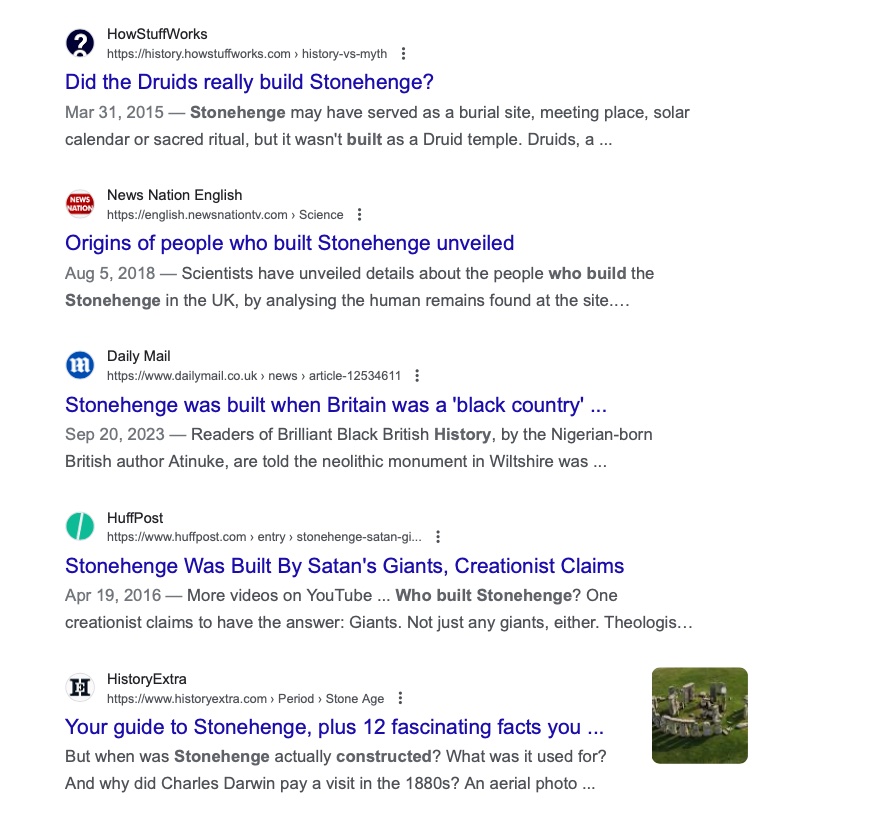 Google search “who built Stonehenge”
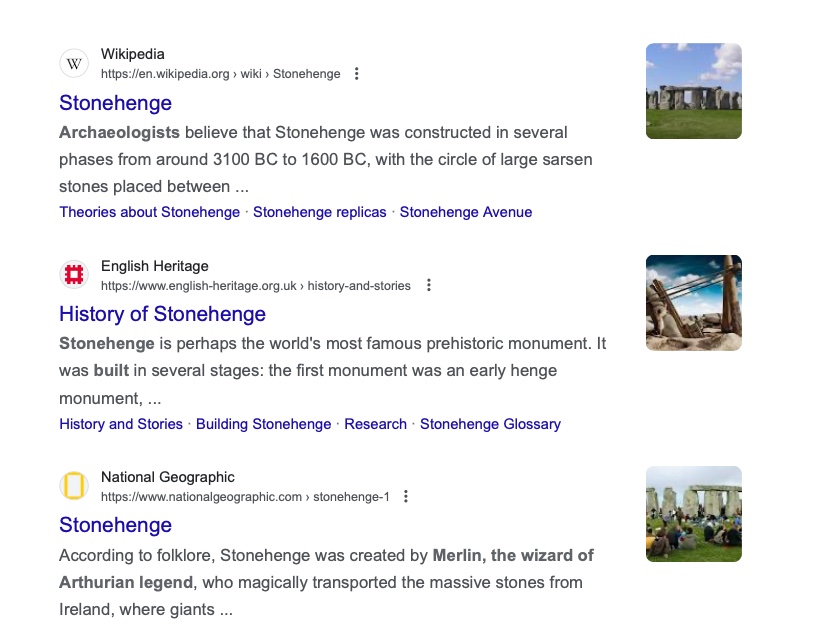 Least popular pages
Most popular pages
Vertex Popularity in graphs
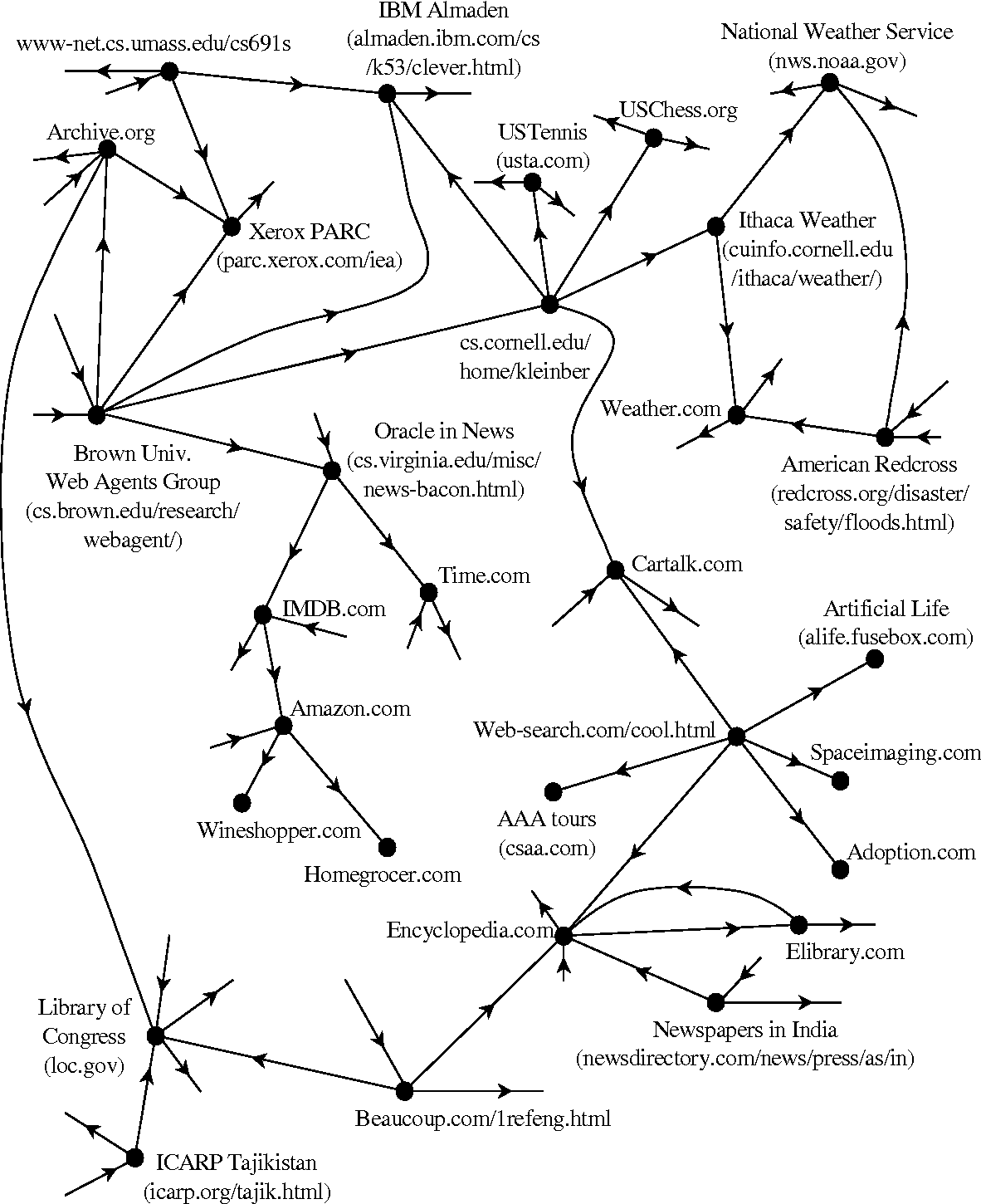 Model of random digraph
Some selected references
Tarjan the inventor of DFS
Donald E. Knuth, the AoCP vol 4C exercise about the exponential degree
Laurent Ménard Nathan Noiry Nathanaël Enriquez, Gabriel Faraud. Depth first exploration of a configuration model. Electron. J. Probab., (53), 2022. DFS on undirected graph
PJ, SJ. Depth-First Search performance in a random digraph with geometric outdegree distribution. La Matematica (2024).
The Deep First Search in a glance
Giant tree
Descending 
phase
Ascending 
phase
# discovered vertices
n
0
DFS pseudocode
Linear implementation:
The whole neighborhood is stored
Linear code: Stack index
Proof of theorem 1 (easy)
DFS pseudocode
Recursive implementation:
a single neighbor is stored
Recursive code: search depth
The mirror function
Depends only on the average outdegree
The BGW survivability probability
Proof of theorem 2 (not easy)
The ascending phase goes through ladder vertices
The descending goes through the same ladder vertices
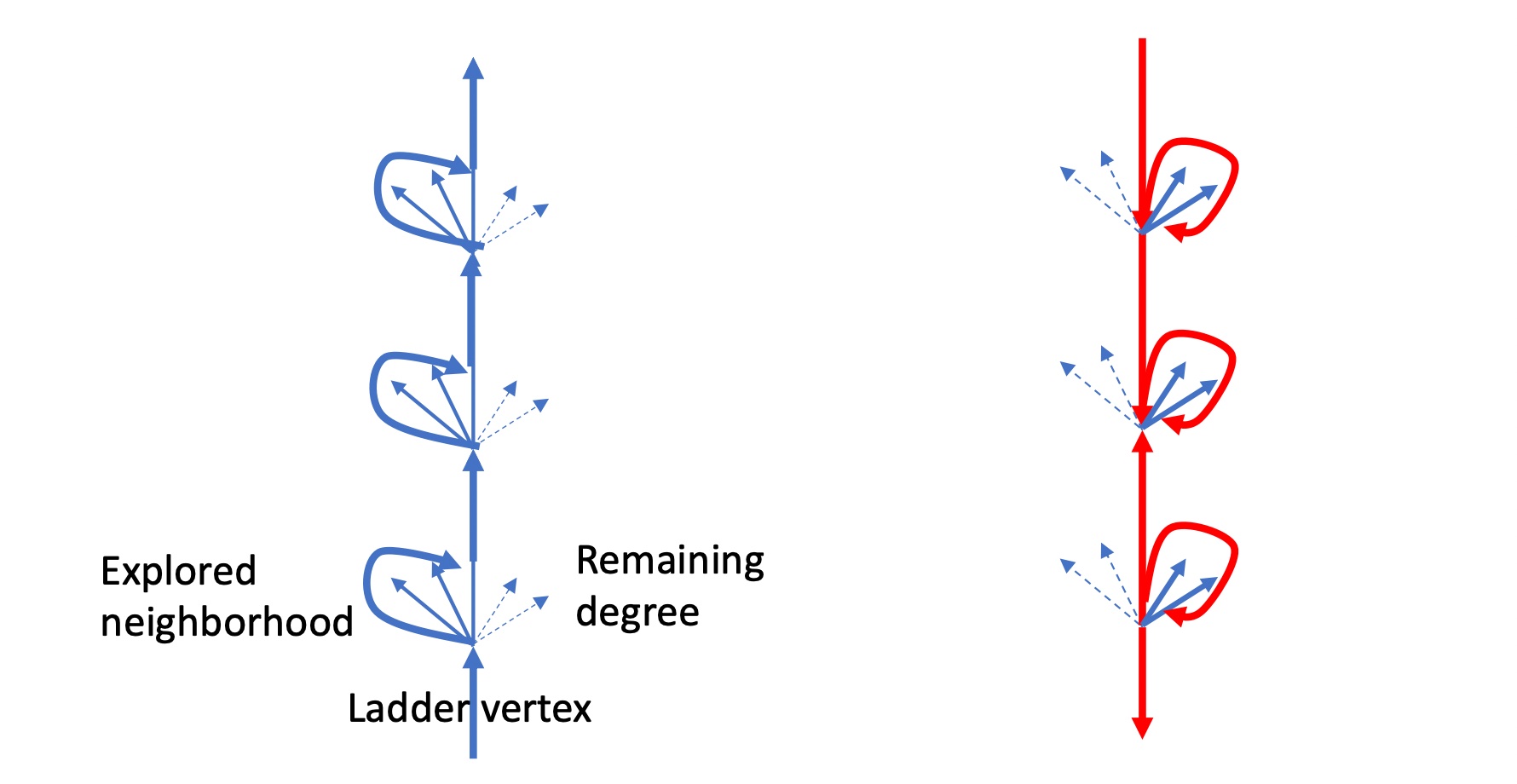 Ascending phase
Descending phase
Proof of theorem 2 (hard)
Proof of theorem 2 (harder)
Numerical applications
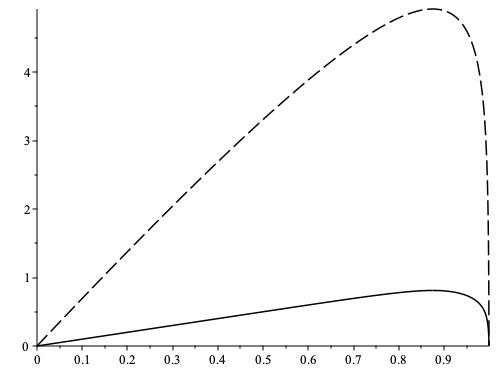 Thank you!
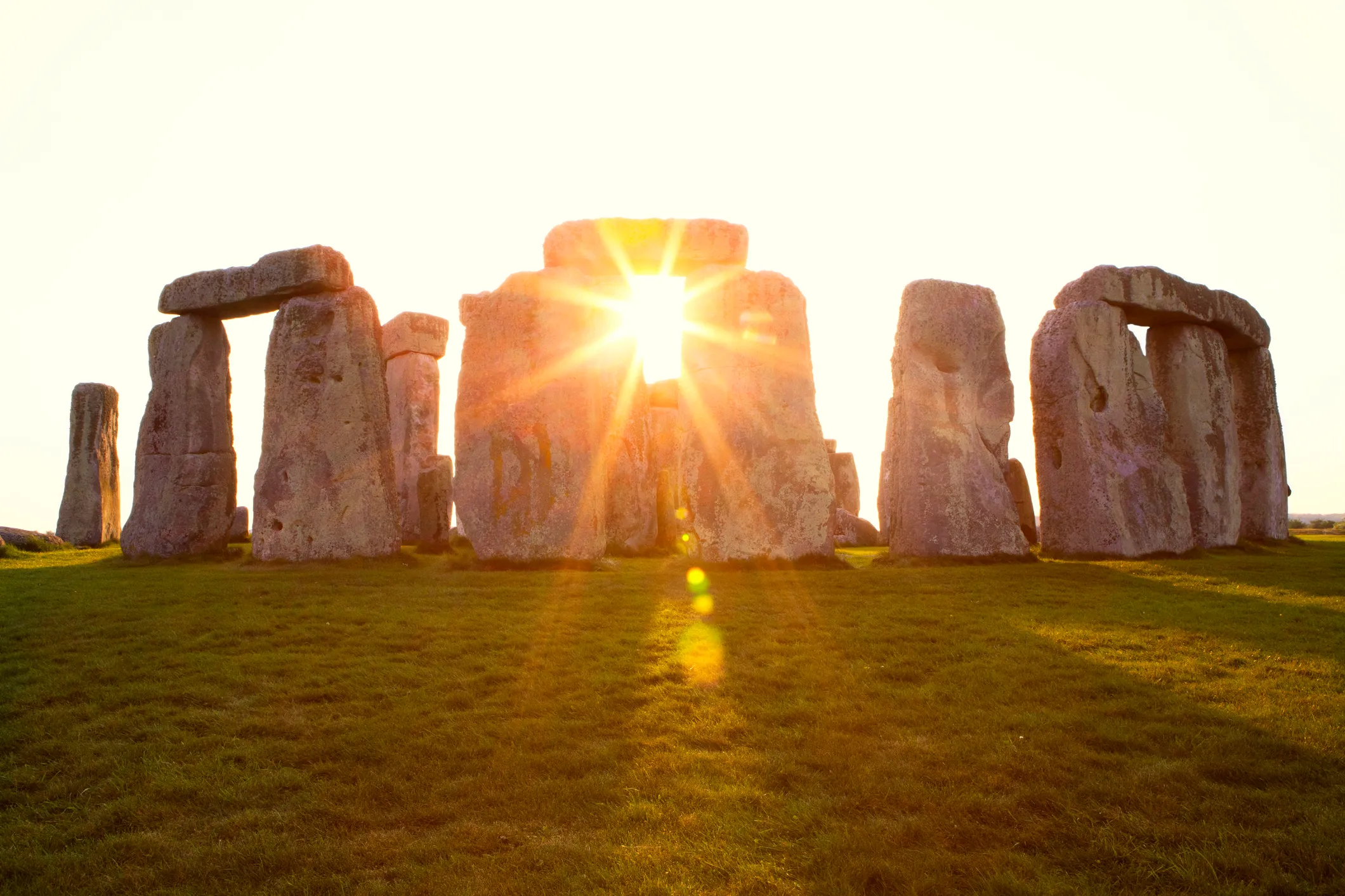